22
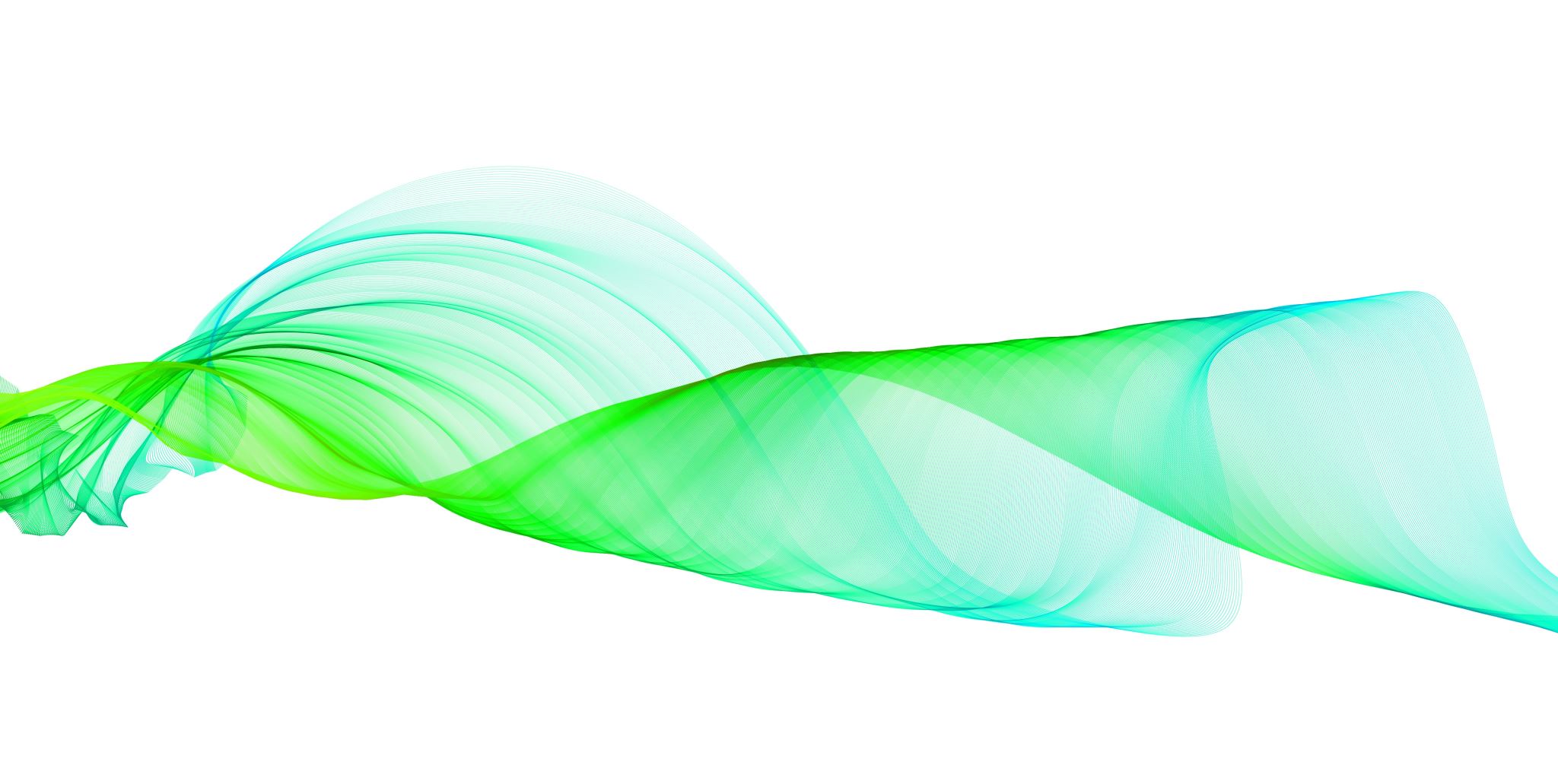 Повторување на темата:нега на болни и примена на дијагностички методи при заболувања на дигестивниот тракт
1.Улогата на медицинската сестра кај болни со заболувања на дигестивен систем
2.каква исхрана се препорачува кај болни од улкусна болест?
3.кои се симптомите при улкусна болест?